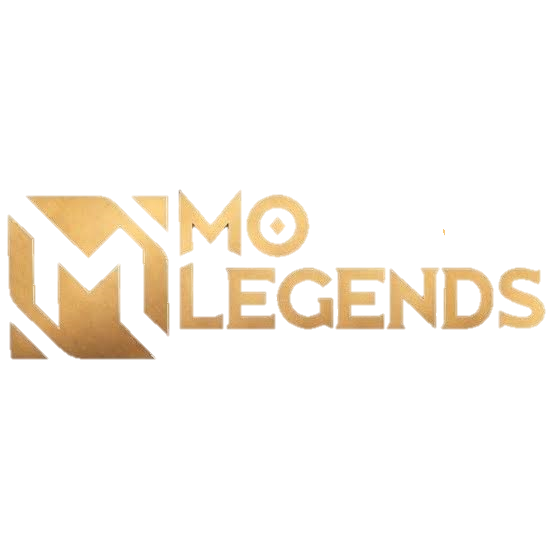 DULE
Your subject here
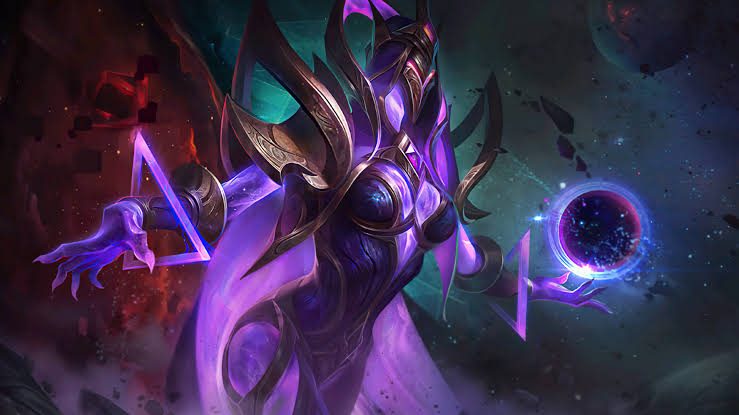 I have read and agree to the Terms and Privacy Policy of Moonton
Game loading…
+
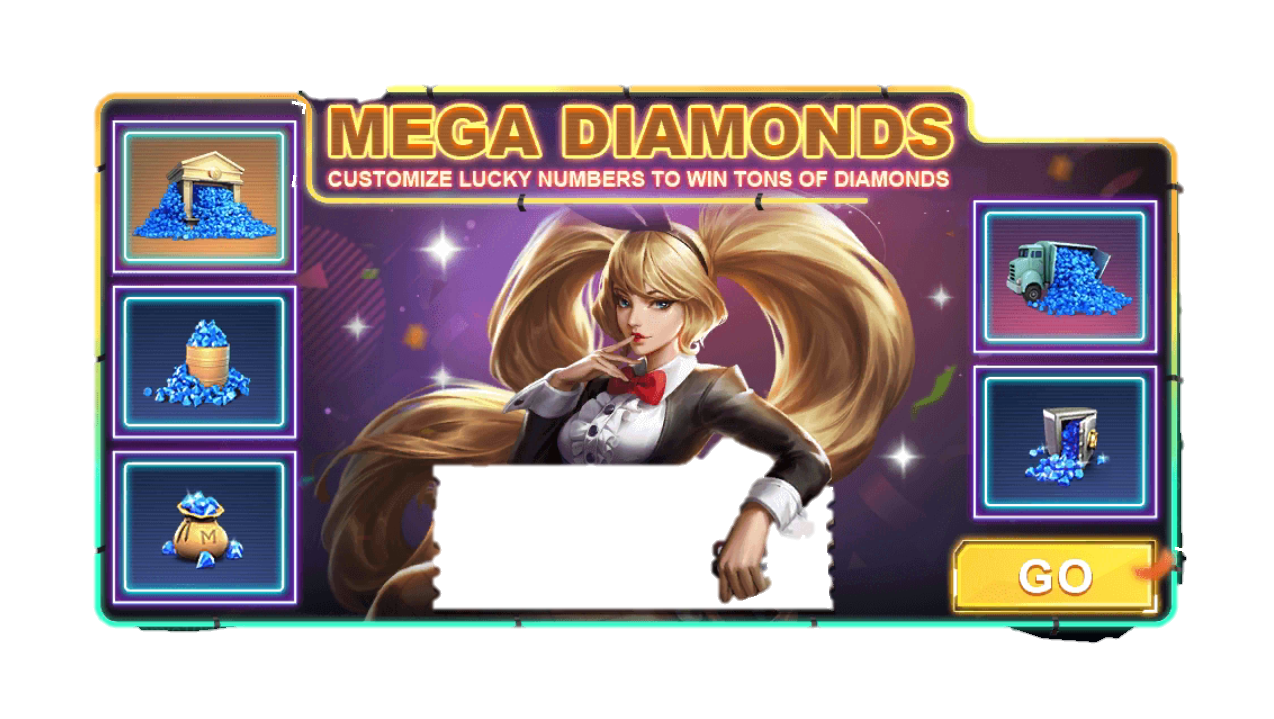 MAIN TOPIC
TOPIC HERE
GROUP
MEMBERS
SUBTITLES
ENTER NAME HERE
ENTER NAME HERE
ENTER NAME HERE
ENTER NAME HERE
ENTER NAME HERE
You can put here your Objectives or introduction of your course/ topic.
INSERT TEXT HERE INSERT TEXT HERENSERT TEXT HERE INSERT TEXT HERE INSERT TEXT HERE INSERT TEXT HERE INSERT TEXT HERE
INSERT TEXT HERE
I
LOBBY
All
QUIZ
ADD-ON
LOBBY
ACTIVITIES
DISUSSION
+
GROUP
MEMBERS
SUBTITLES
ENTER NAME HERE
ENTER NAME HERE
ENTER NAME HERE
ENTER NAME HERE
ENTER NAME HERE
You can put here your Objectives or introduction of your course/ topic.
LOBBY
All
QUIZ
ADD-ON
LOBBY
ACTIVITIES
DISUSSION
+
TEXT HERE
EDIT7
Lesson NO.
CONTENT
.
.
.
.
.
.
.
.
.
.
.
END.
Lesson NO.
Lesson NO.
Lesson NO.
Lesson NO.
Lesson NO.
QUIZ
ADD-ON
LOBBY
ACTIVITIES
DISUSSION
+
TEXT HERE
EDIT2
Lesson NO.
CONTENT
.
.
.
.
.
.
.
.
.
.
.
END.
Lesson NO.
Lesson NO.
Lesson NO.
Lesson NO.
Lesson NO.
QUIZ
ADD-ON
LOBBY
ACTIVITIES
DISUSSION
+
TEXT HERE
EDIT4
Lesson NO.
CONTENT
.
.
.
.
.
.
.
.
.
.
.
END.
Lesson NO.
Lesson NO.
Lesson NO.
Lesson NO.
Lesson NO.
QUIZ
ADD-ON
LOBBY
ACTIVITIES
DISUSSION
+
TEXT HERE
EDIT6
Lesson NO.
CONTENT
.
.
.
.
.
.
.
.
.
.
.
END.
Lesson NO.
Lesson NO.
Lesson NO.
Lesson NO.
Lesson NO.
QUIZ
ADD-ON
LOBBY
ACTIVITIES
DISUSSION
+
TEXT HERE
EDIT5
Lesson NO.
CONTENT
.
.
.
.
.
.
.
.
.
.
.
END.
Lesson NO.
Lesson NO.
Lesson NO.
Lesson NO.
Lesson NO.
QUIZ
ADD-ON
LOBBY
ACTIVITIES
DISUSSION
+
TEXT HERE
EDIT1
Lesson NO.
CONTENT
.
.
.
.
.
.
.
.
.
.
.
END.
Lesson NO.
Lesson NO.
Lesson NO.
Lesson NO.
Lesson NO.
QUIZ
ADD-ON
LOBBY
ACTIVITIES
DISUSSION
THANK YOU
Hi, as you noticed.  This is not yet done. We’ll post the full version as soon as possible. Thank you